THE PSYCHOLOGICAL INFLUENCE OF SCHOOLING ON STUDENTS IN ARMENIA


By Valeri Hakobyan

American University of Armenia
May 28, 2018
Overview
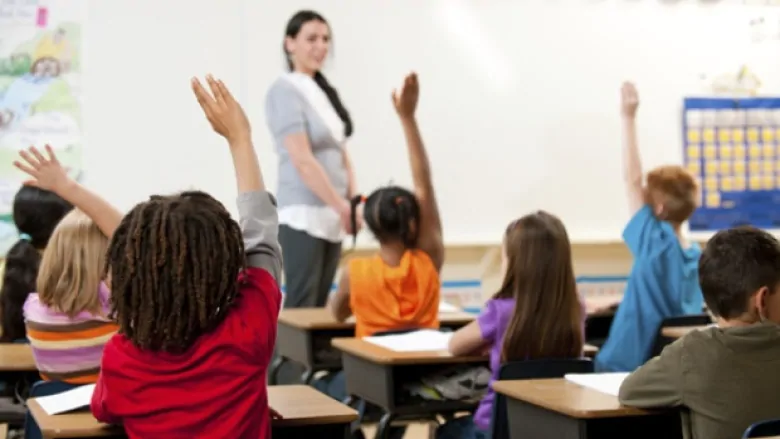 Literature Review
Research questions                                          
Methodology   
Interviews
Literature Review
Educational Philosophers
Paulo Freire, Pedagogy of the Oppressed (1970)
bell hooks, Teaching to transgress: Education as the practice of freedom (1994)
Alexander Neill, Summerhill School (1996)
Jennifer Wolfe, Learning from the past: Historical voices in early childhood education (2002)
Research Questions
How to make the current schooling system foster students’ individual creative potential?  
How should students relate their personal experience to the studies?
How should a teacher’s role maintain balanced and mutually respected relationships in class contributing to open, productive education?
Methodology
Theories
Cognitive development — by Jean Piaget
Constructivism — by Lev Vygotsky 
Behaviorism — by John Watson
Interviews
Interviews with the E&C students of American University of Armenia telling about their elementary, middle and high school experiences at local and foreign schools
Interviews were conducted with:
Diana Nersisyan
Arman Vardanyan
Shushanik Tadevosyan